Postmortem
MazetoolAnalytics
Project 2
IMGD 2905
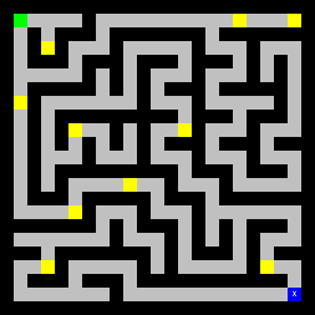 Scores
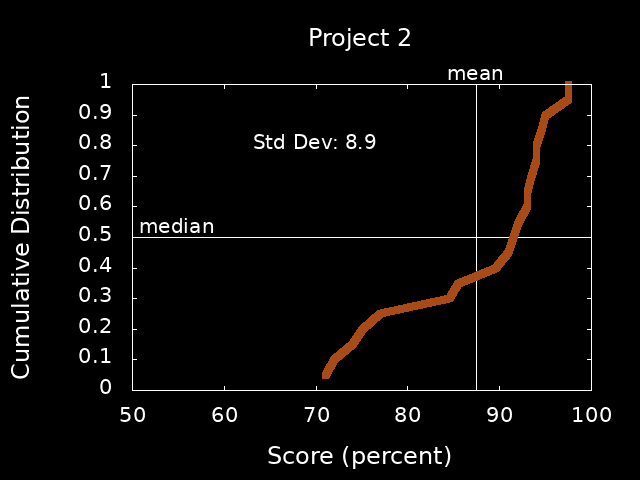 General Comments
Quite good!
Provide details on data
Number of participants, number of total runs, maybe even students in the class
 context matters!
Double-down, make sure solid on fundamentals of drawing and presenting charts
Minimize “ink”, maximize information
Label axes, provide units, clear message
Figure numbers and captions, refer to in text
Describe axes + data before message
Be Aware of Outliers
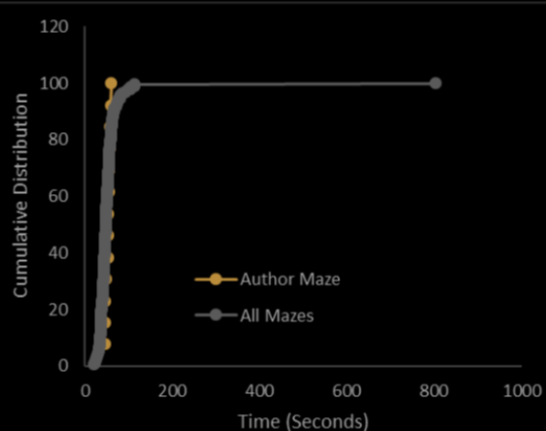 Be Aware of Outliers
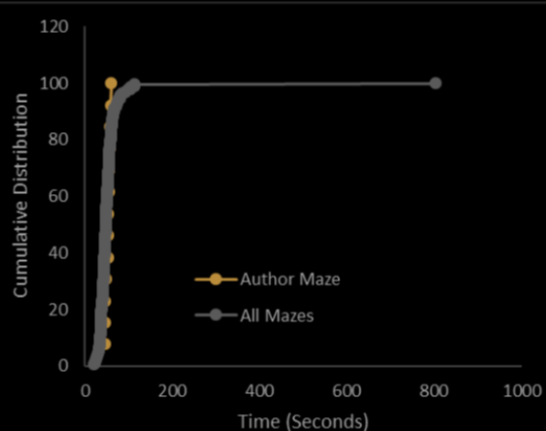 What was the user doing?  Can you know?
Outlier Removed
BTW, scale CDF to max
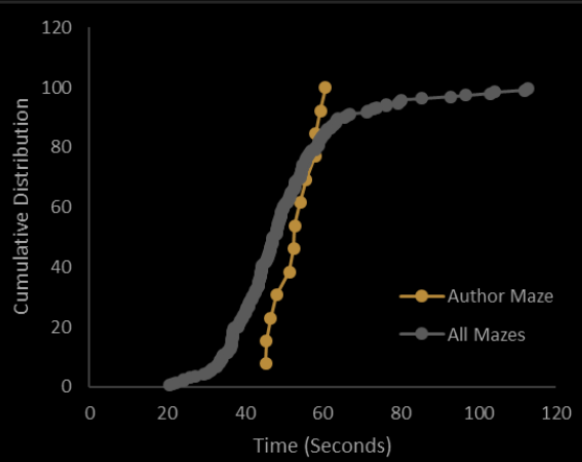 Comparing Radar Charts
1. Remember to say how axes are normalized in text!
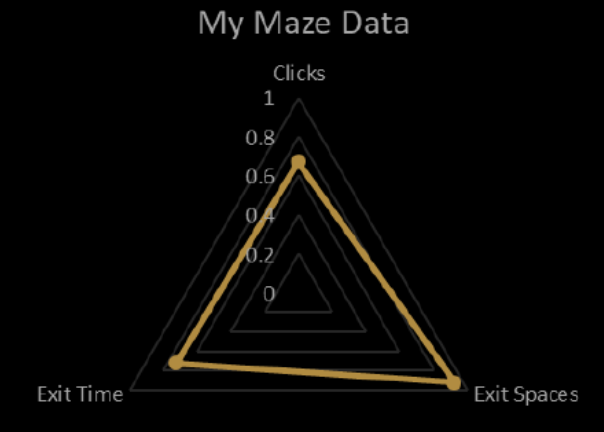 Comparing Radar Charts
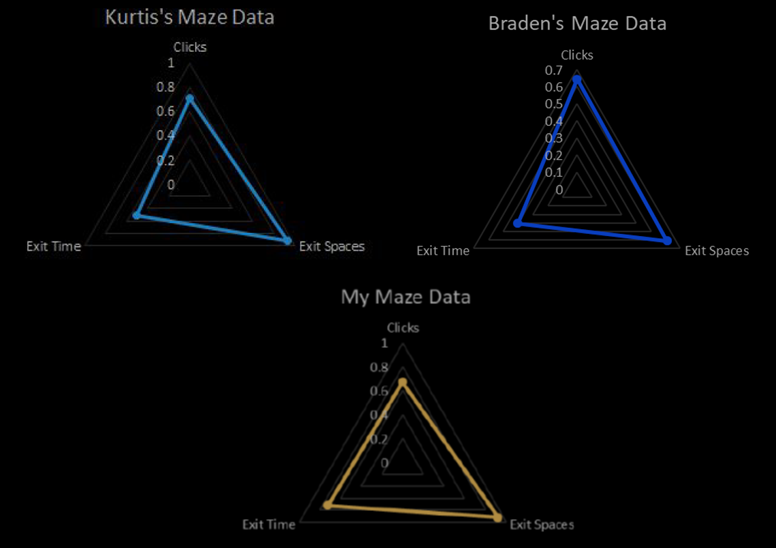 Better if same scale on y axis!
Comparing Radar Charts
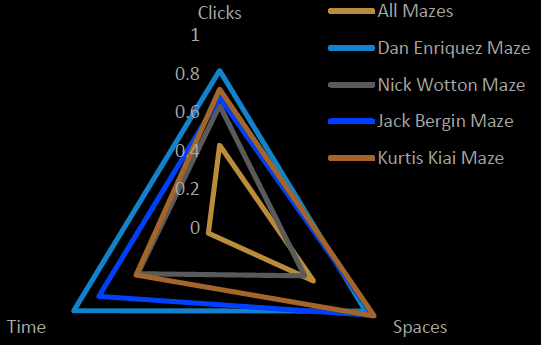 Linear Trendlines for CDFs
Not usually done …
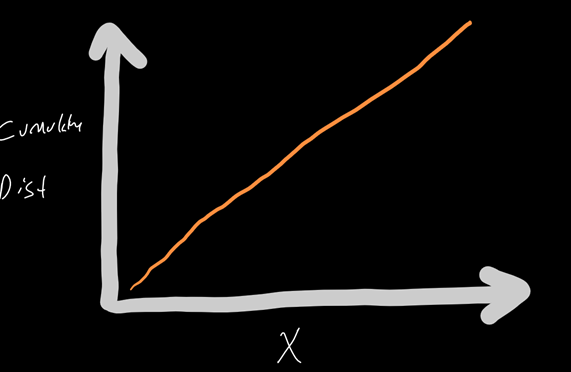 What distribution is this?
Cumulative 
Distribution
Linear Trendlines for CDFs
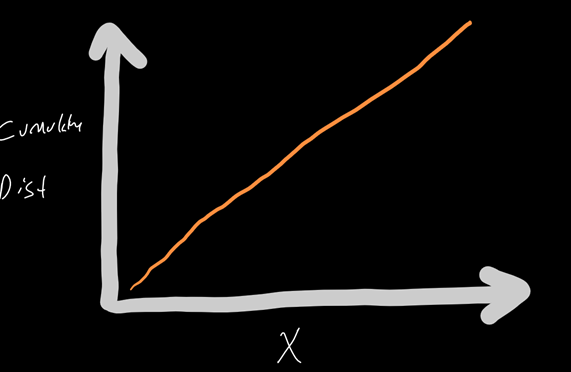 What would a normal distribution look like?
Cumulative 
Distribution
Next Steps
Read over comments on your report
Ask if you have questions
Incorporate general and specific tips into next project!
Re-review before turning in Project 3
Keep up the good work!
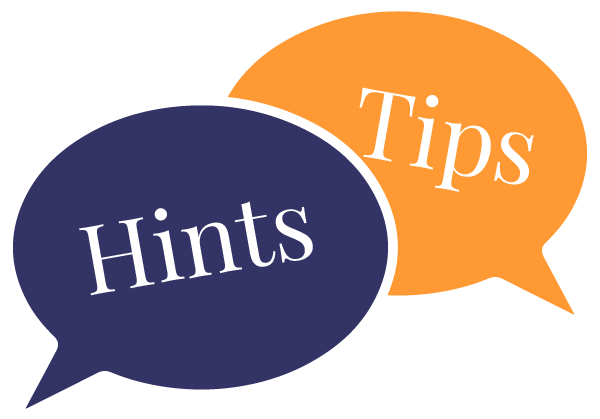 https://i0.wp.com/www.johnhardingestates.co.uk/wp-content/uploads/2018/02/John-Harding-Estates-Hints-and-Tips.png?fit=600%2C419